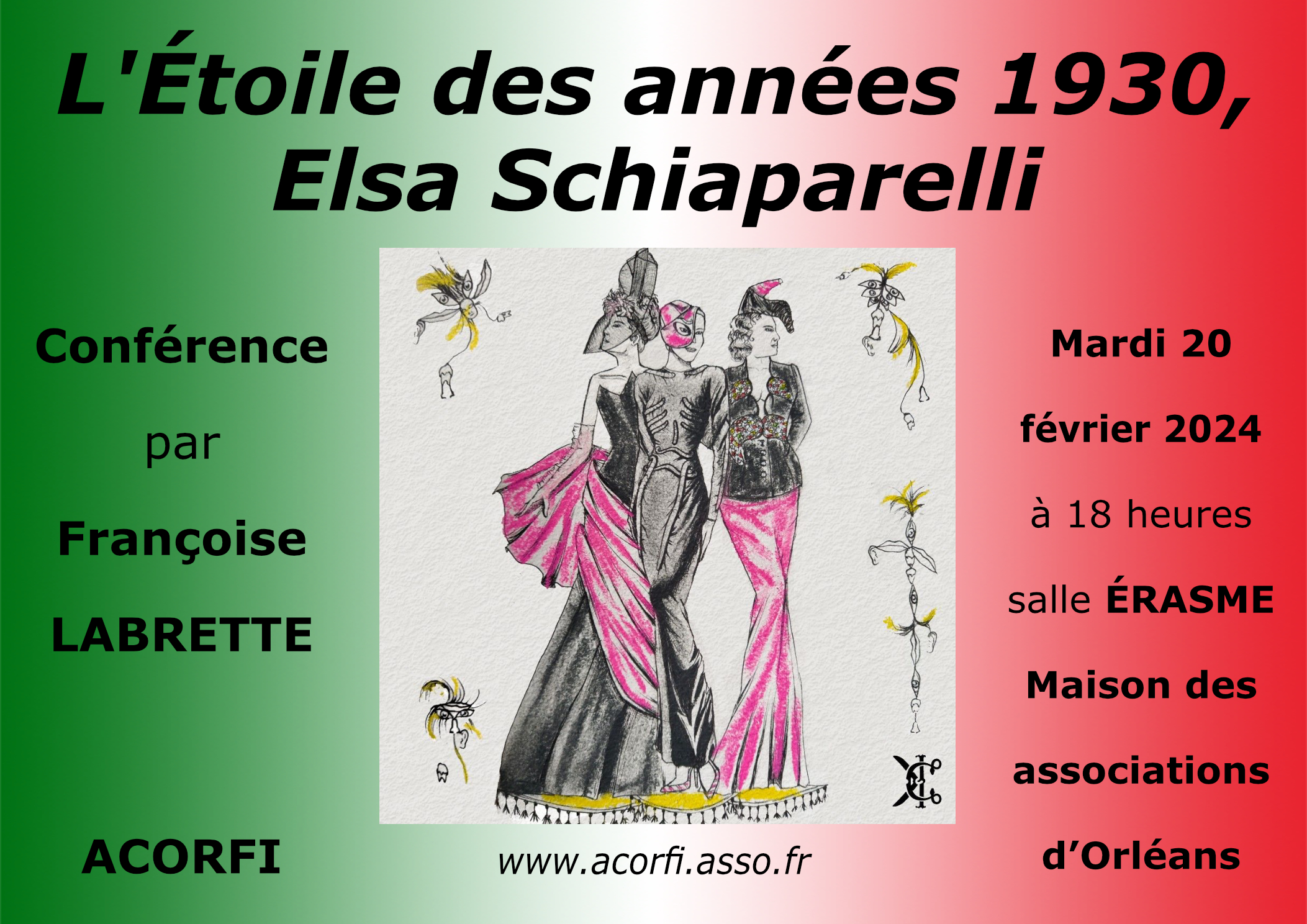 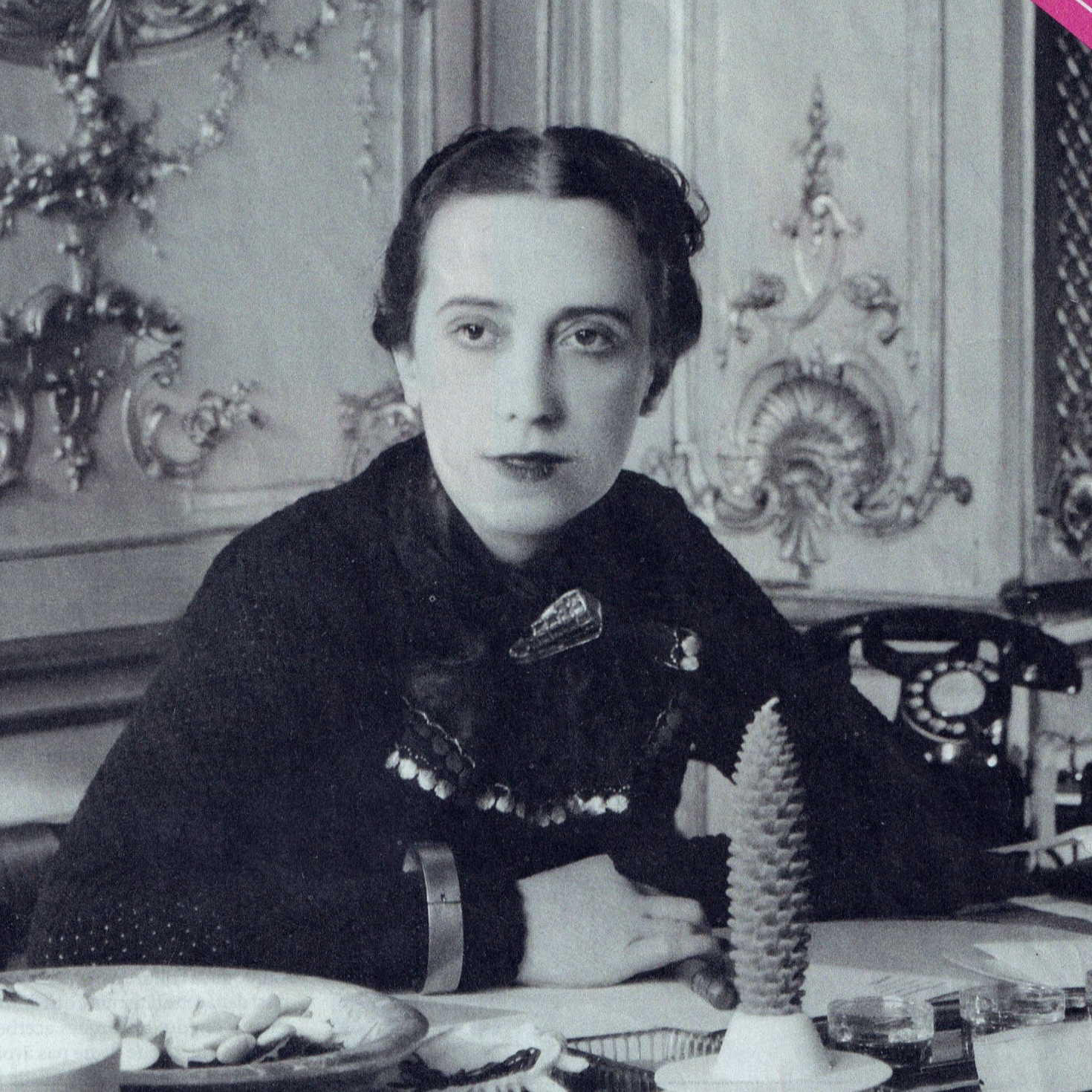 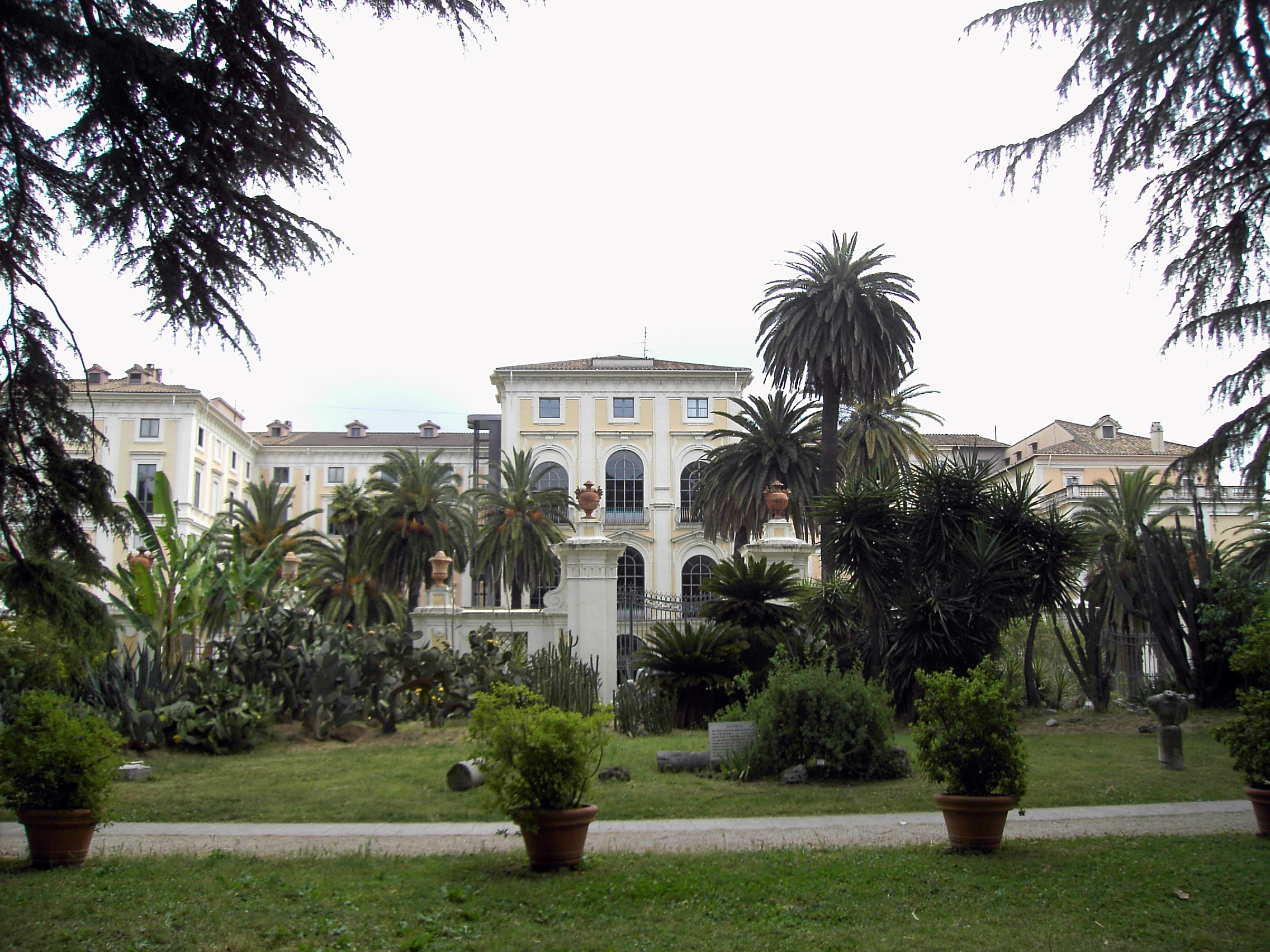 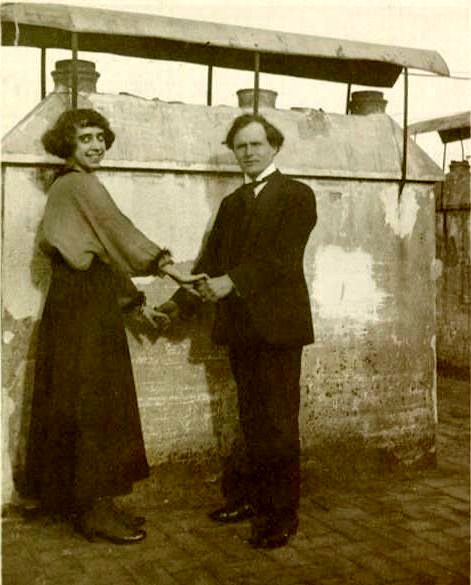 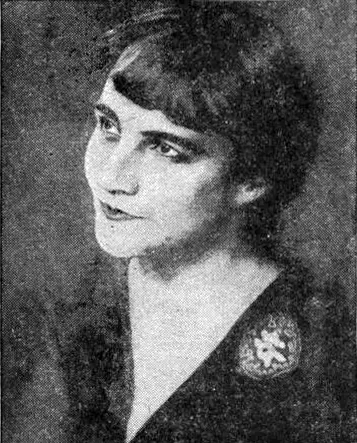 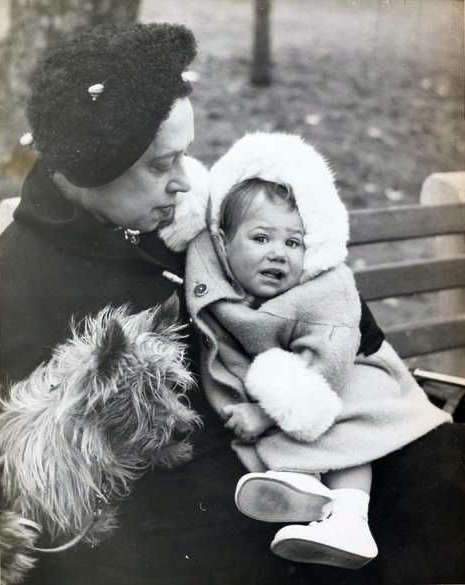 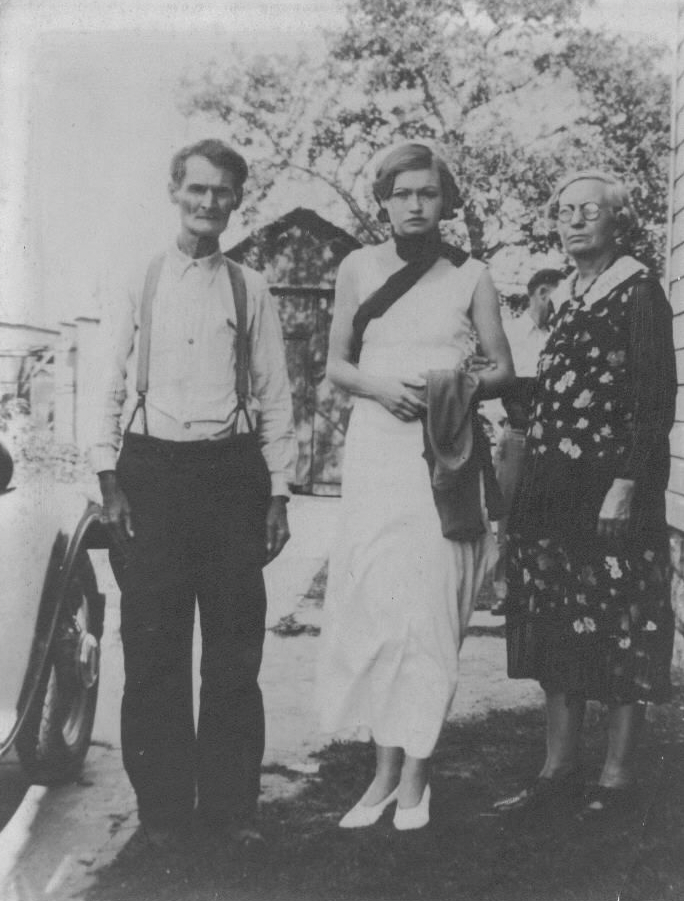 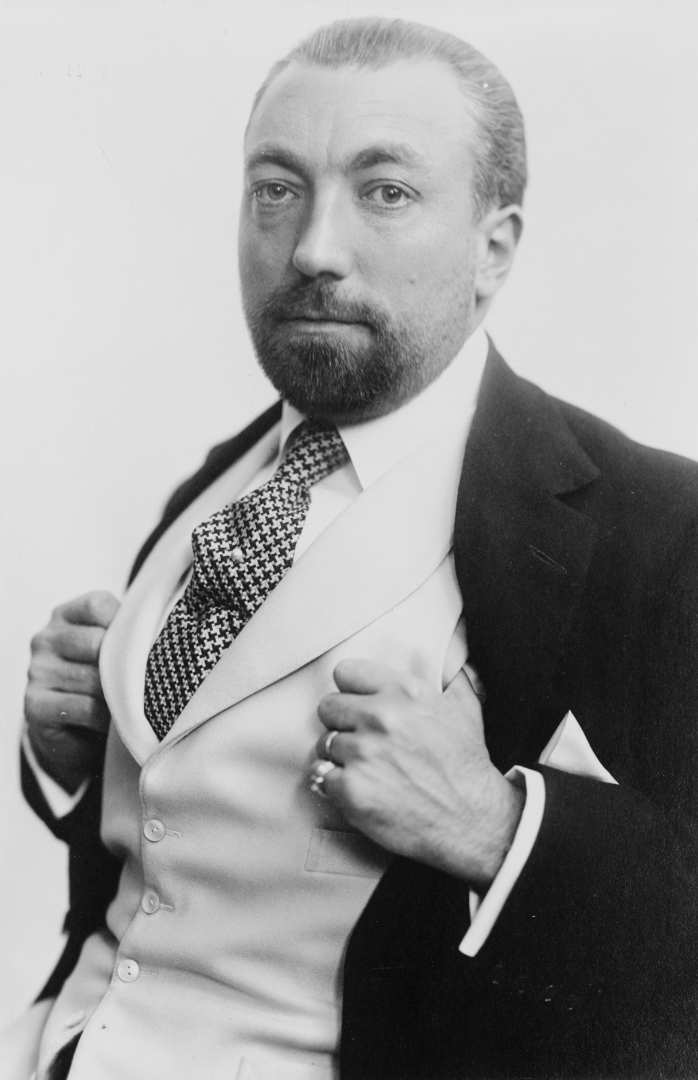 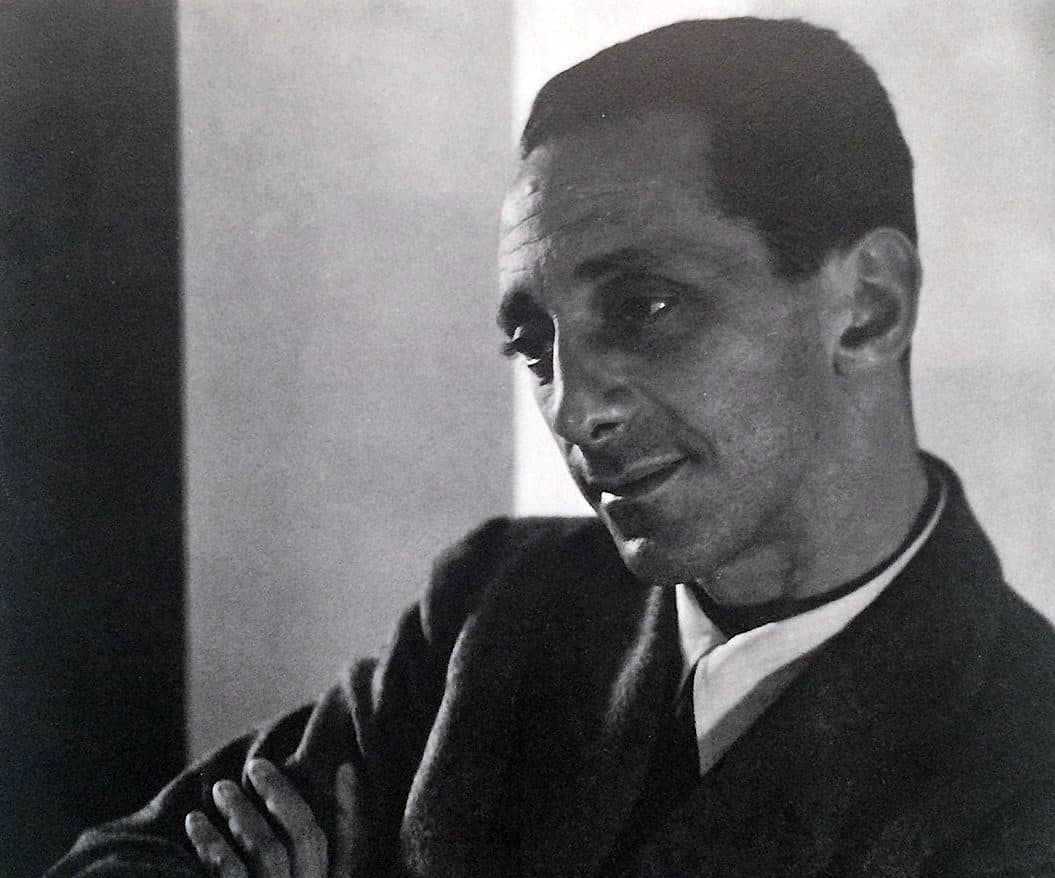 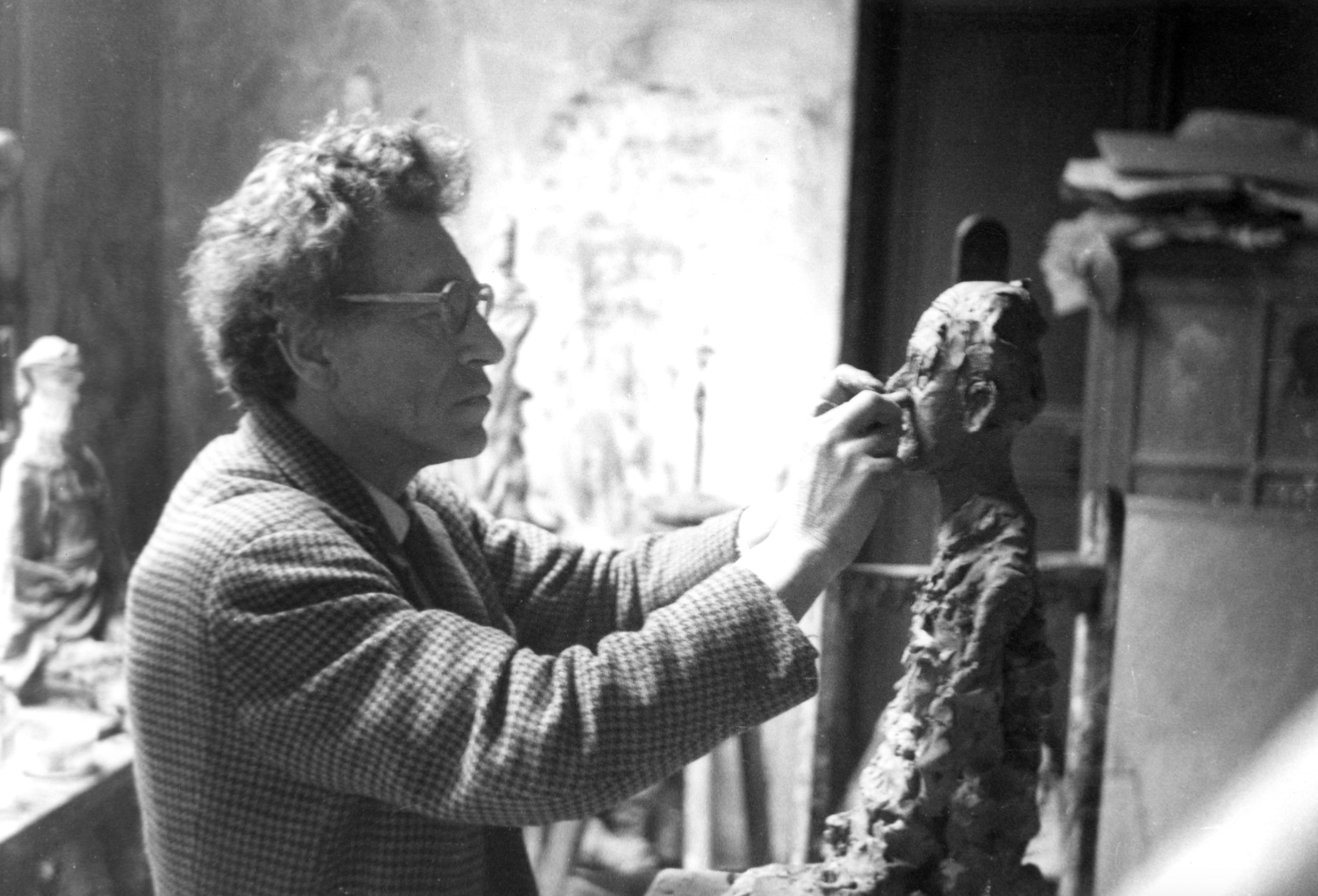 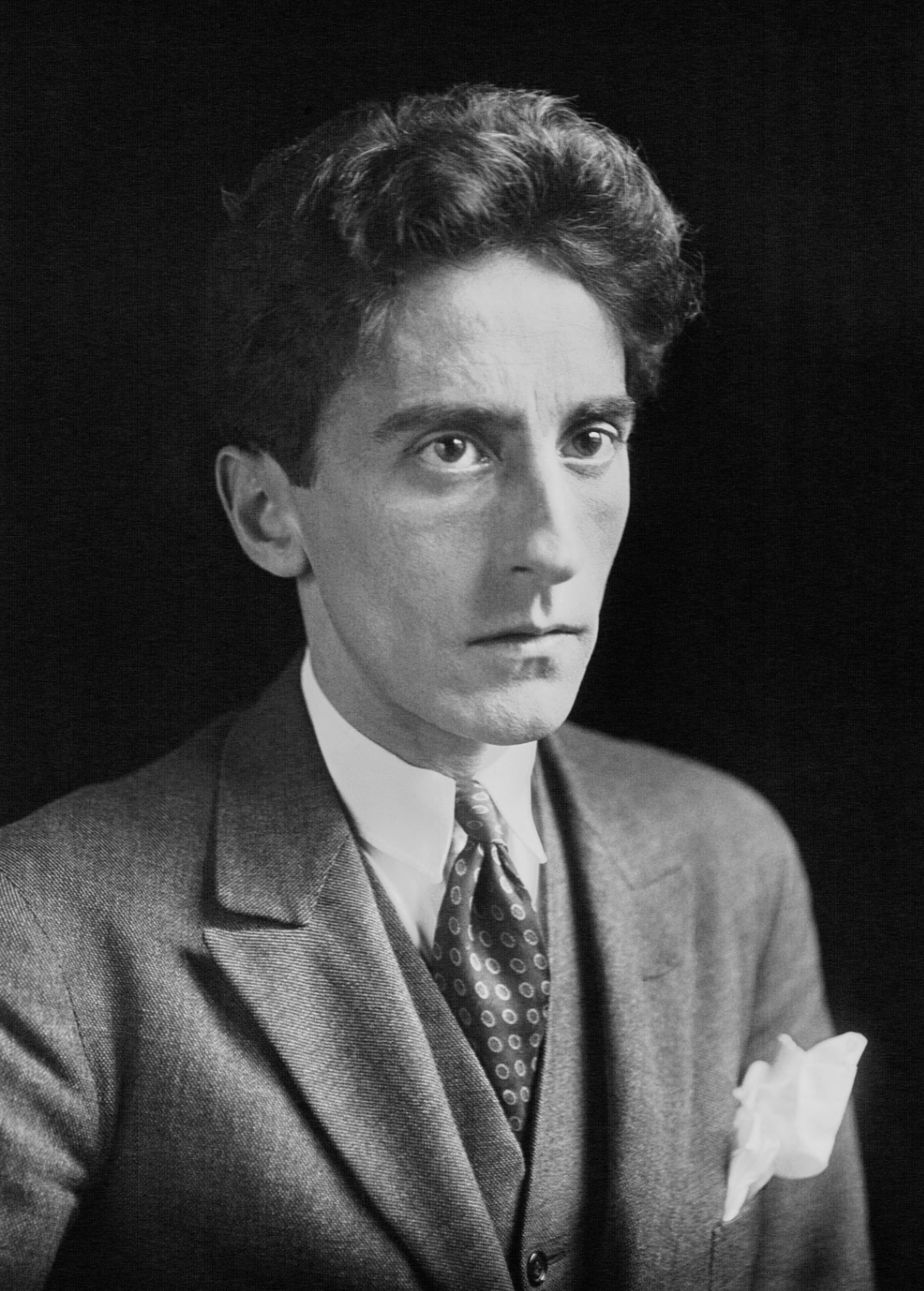 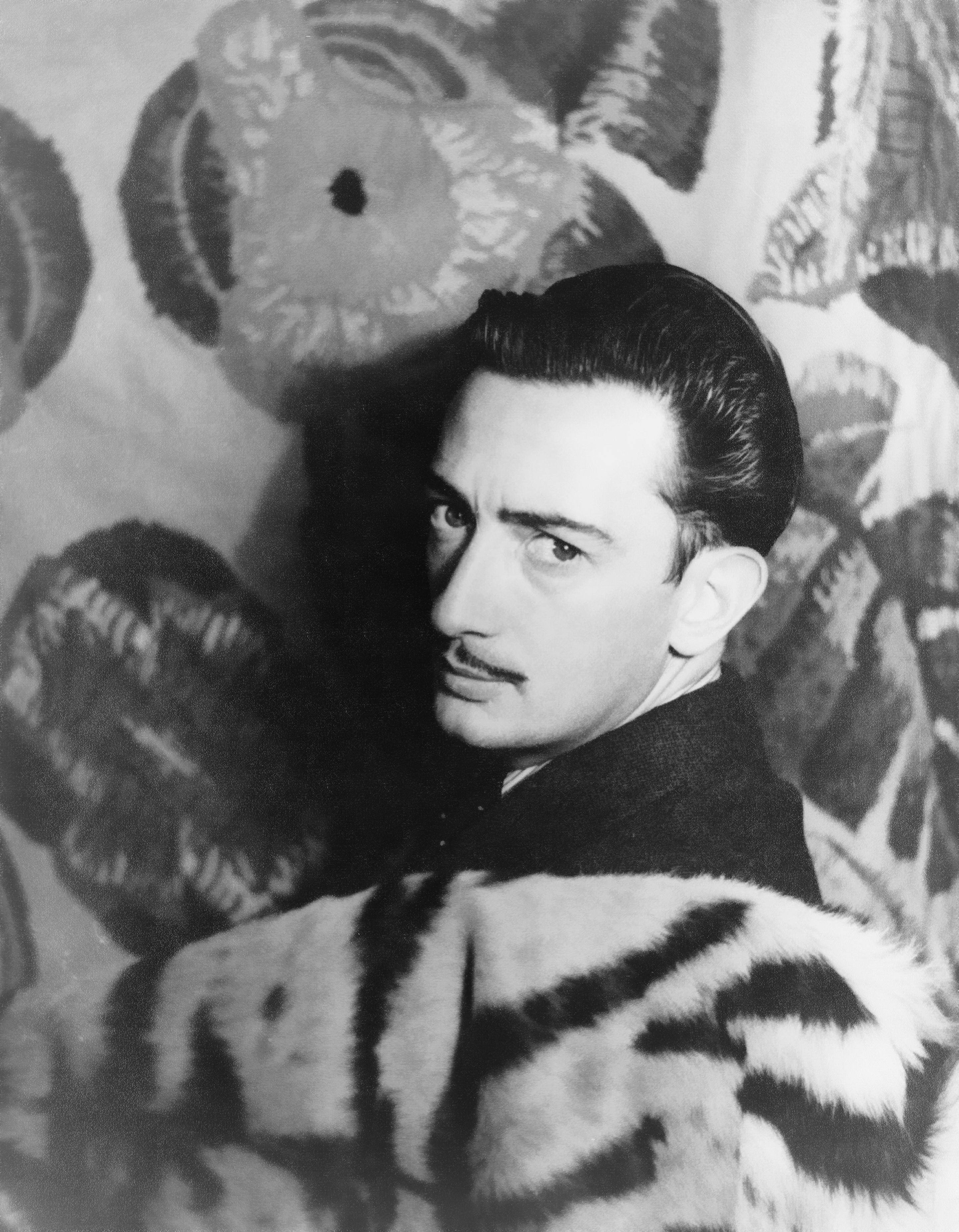 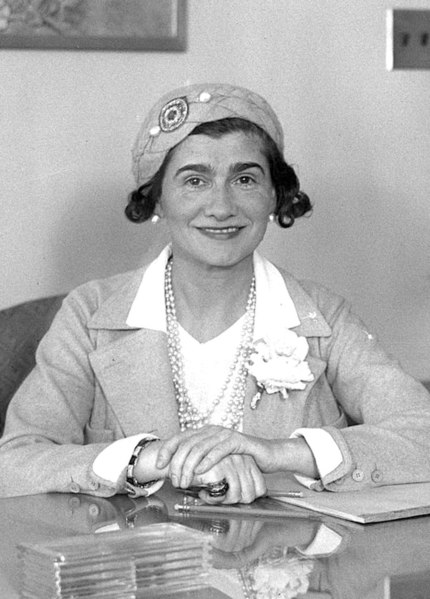 coco
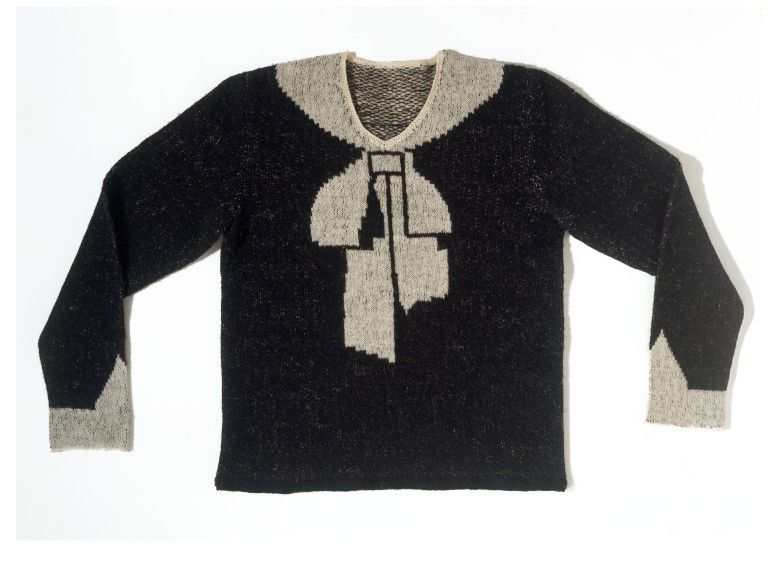 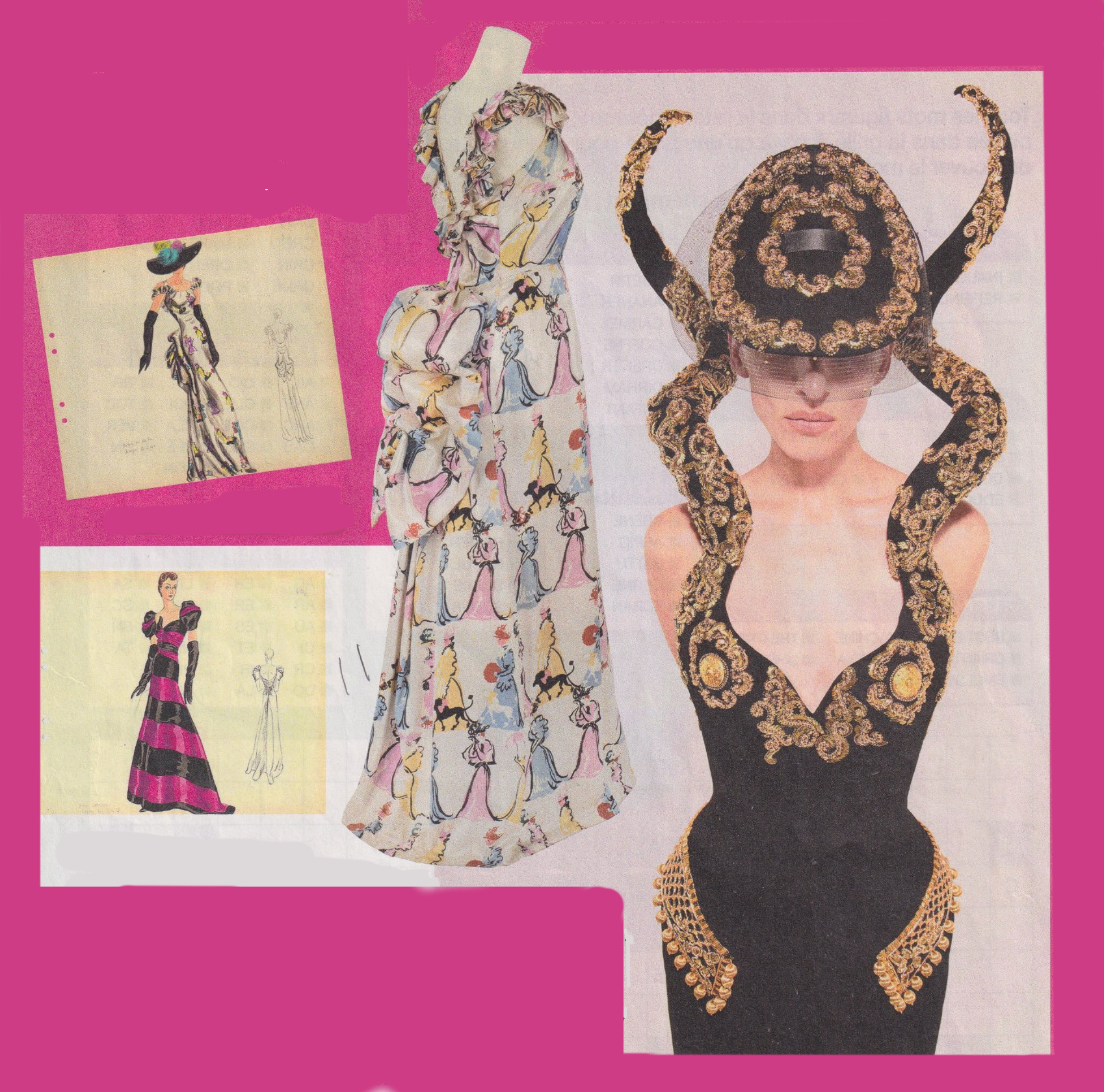 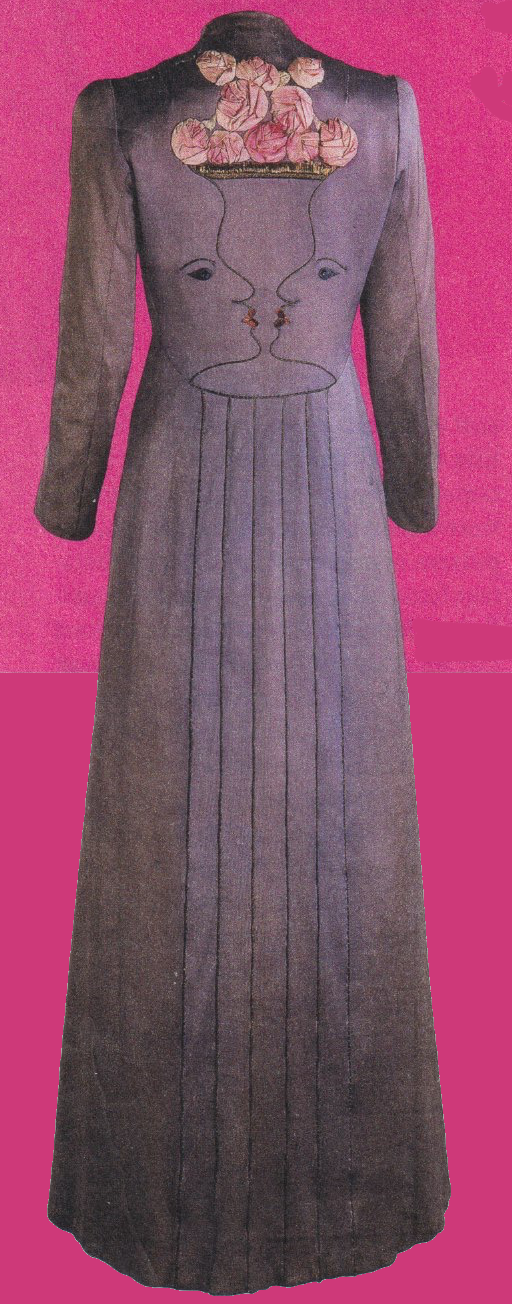 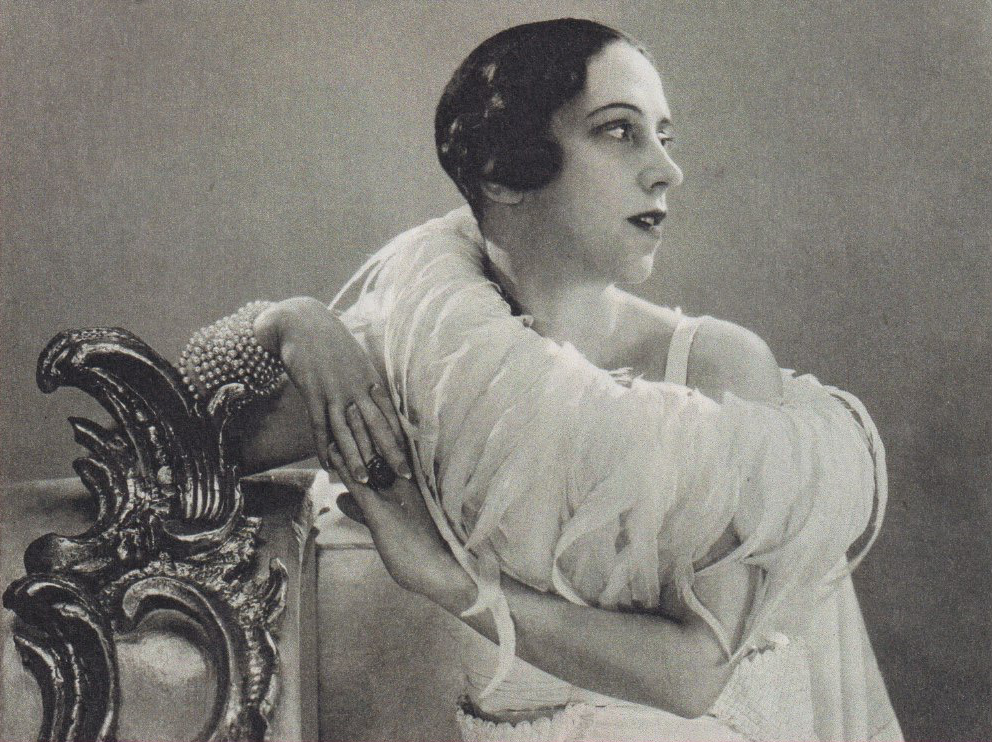 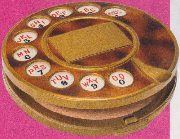 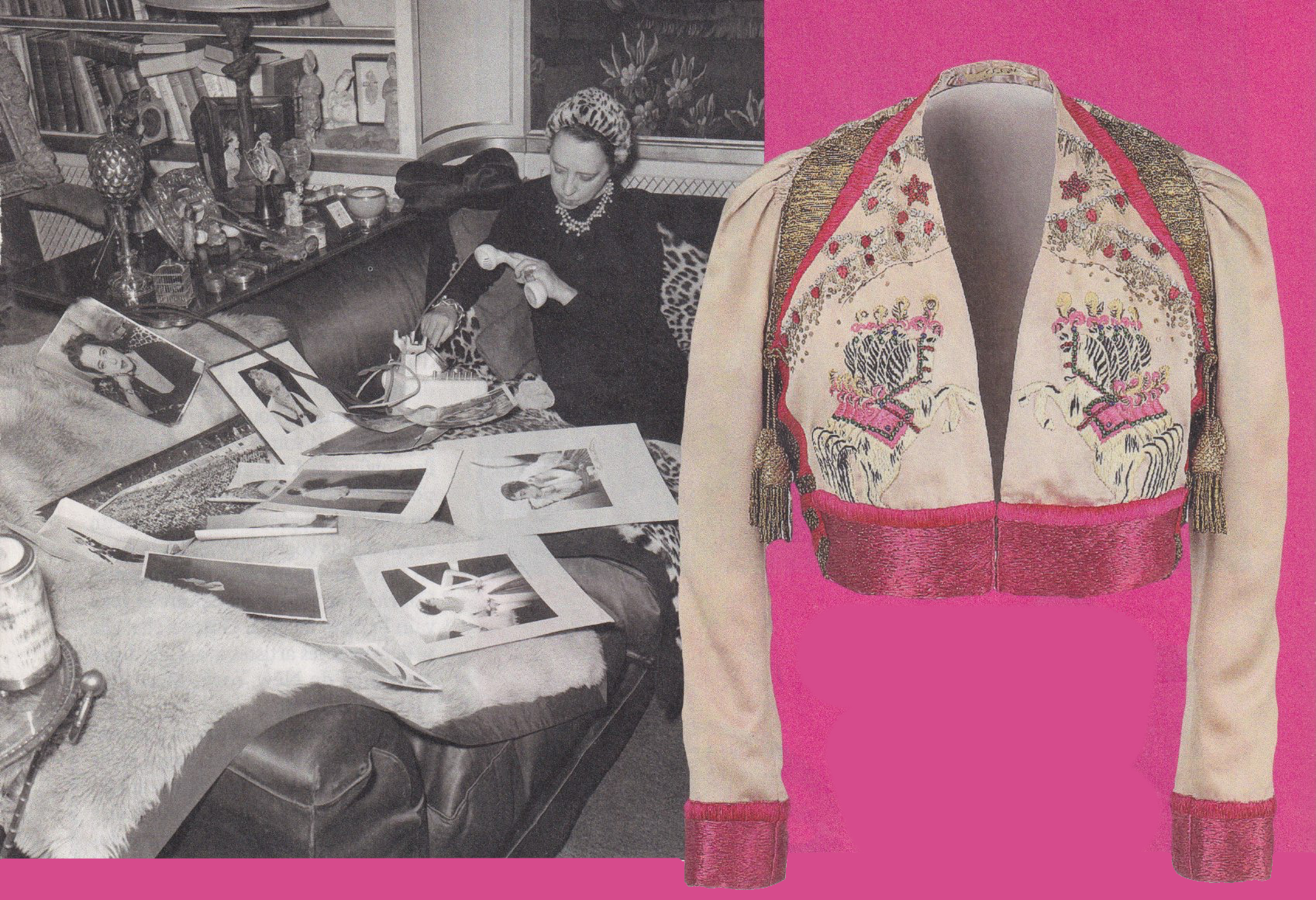 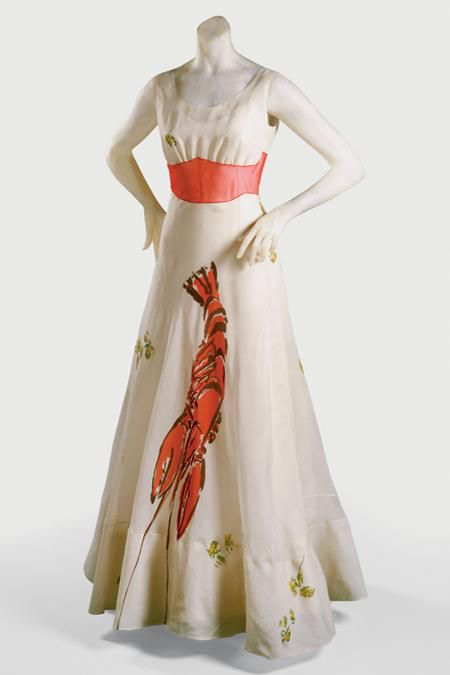 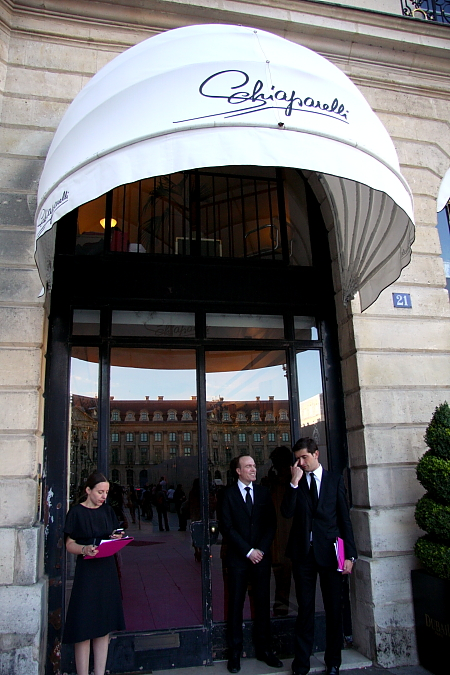 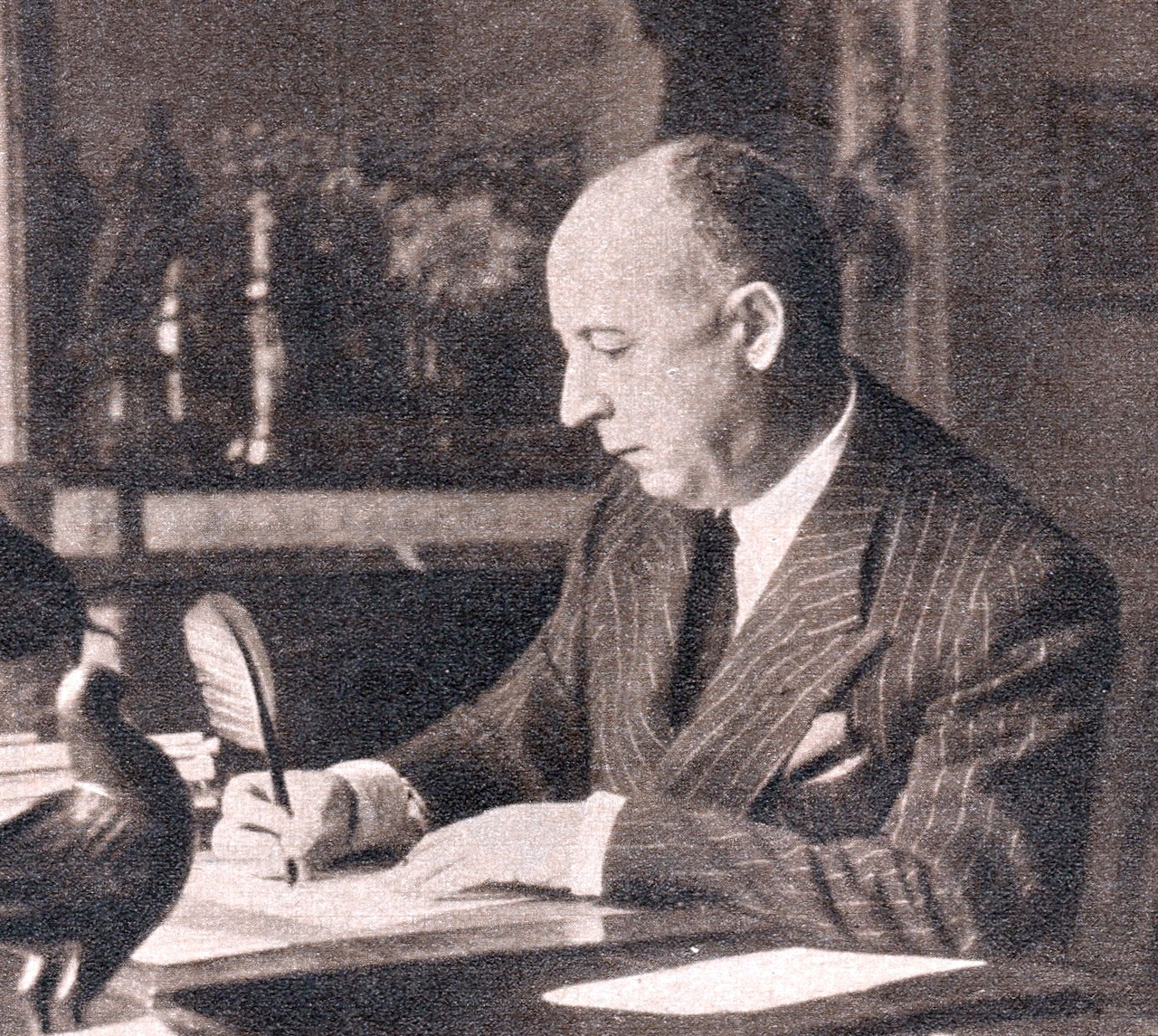 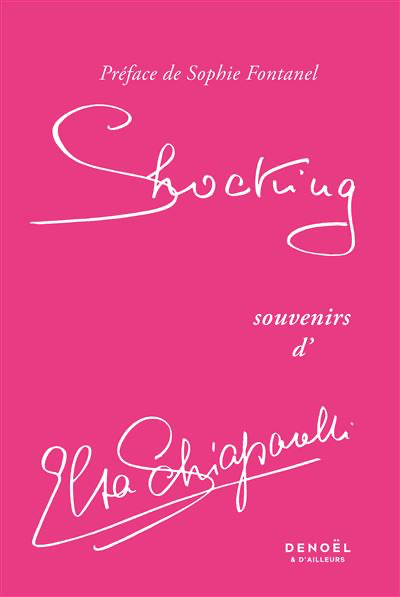